Jak bezpiecznie bawić się z psem/kotem?
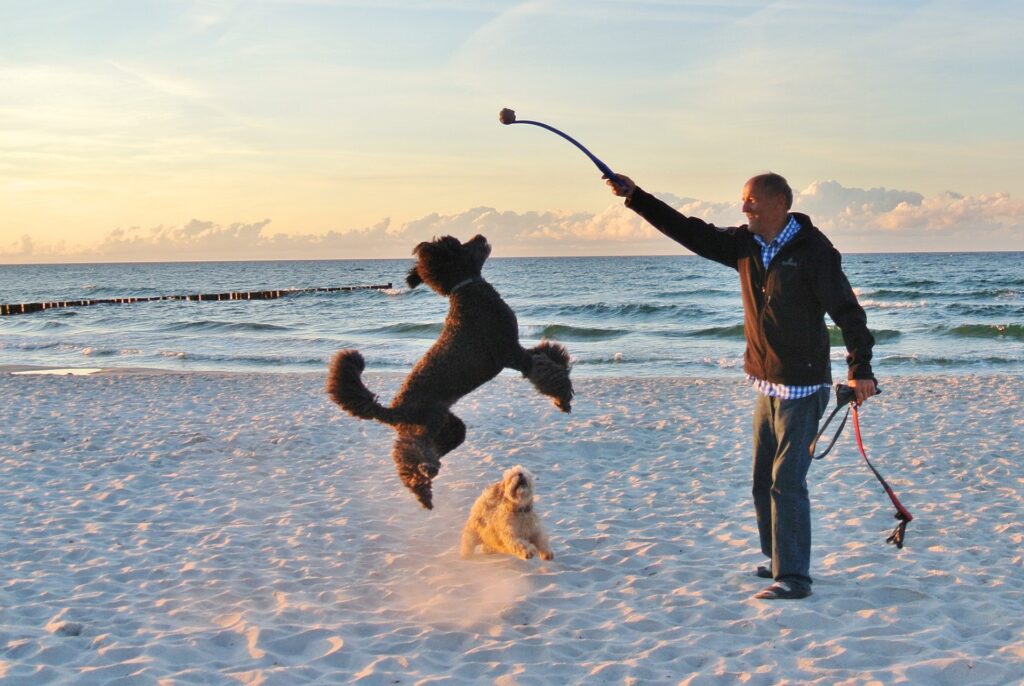 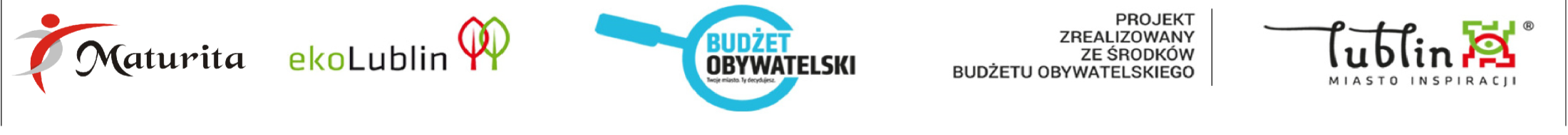 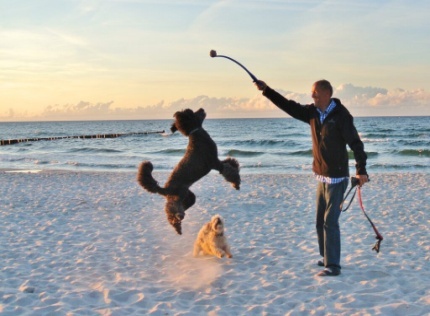 Każdy opiekun zwierzęcia powinien znać kilka prostych zasad dotyczących bezpiecznej zabawy z psem lub kotem.
Nie zmuszaj zwierzęcia do zabawy, bo może go tylko  lub przestraszyć.
Przede wszystkim nie karm zwierzęcia bezpośrednio przed zabawą oraz zadbaj o krótką rozgrzewkę, kilkuminutowy marsz czy marszobieg. 

W zabawie nie wolno używać siły, uniesionego tonu głosu czy kar w sytuacji braku posłuszeństwa. Zabawa ma być formą relaksu dlatego, nie należy wzbudzać agresji czy lęku w zwierzęciu. 

Nagródź go w sytuacji gdy na to zasługuje, aby wzmocnić pozytywne doznania. 

Nie powinniśmy narażać zwierzęcia na niebezpieczeństwo, dlatego tak ważne jest, aby miejsce zabawy było przyjazne dla nas i naszego pupila. Jeżeli bawisz się z psem unikaj miejsc zatłoczonych, w pobliżu ruchliwej ulicy czy nierównej nawierzchni z dołkami czy kamieniami. Pies podobnie jak człowiek narażony jest na kontuzje. 

W upalne dni unikaj zabawy z psem w południe oraz na rozgrzanej nawierzchni, aby nie doszło do poparzenia łap lub udaru cieplnego.
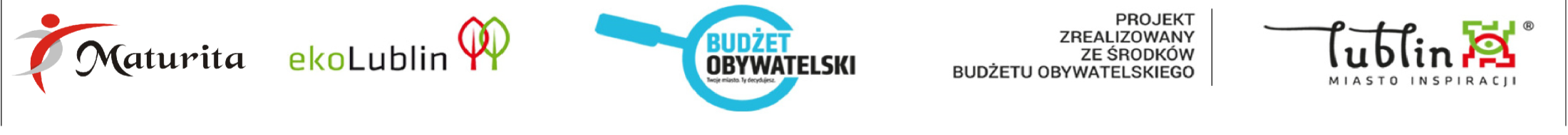 Jeżeli w trakcie zabawy zobaczysz, że zbliżają się do was obce osoby lub inne psy zadbaj o to, aby Twój pies nie był narażony na stres związany z nieoczekiwaną konfrontacją: głaskaniem przez obce osoby czy atakiem innego psa. 
Bawiąc się z kotem należy uważać, aby nie spadł z dużej wysokości, ponieważ mimo przekonania, 
że kot spada na cztery łapy, zeskok z dużej wysokości, bez wcześniejszego przygotowania, może skończyć się urazem. 
Dobór zabawy i zabawek powinien być odpowiedni dla zwierzęcia, pod względem jego wielkości oraz wieku. Pamiętaj, że szczenięta/kocięta czy zwierzęta starsze łatwiej ulegają urazom, dlatego intensywność wysiłku powinna być dostosowana do ich indywidualnych możliwości. Jeżeli jesteś właścicielem dużego psa zadbaj o to, aby zabawki były odpowiedniej wielkości, aby uniknąć np. połknięcia czy zadławienia. Dla mniejszych zwierząt używaj mniejszych zabawek, aby zapobiegać frustracji zwierzęcia, które np. nie będzie mogło złapać zbyt dużej piłki w swój mały pyszczek. 
Bawiąc się z kotem powinniśmy używać bezpiecznych zabawek dla kotów i przestrzegać kilku reguł. 
Kot to z natury łowca, dlatego zadbaj o to, aby w zabawie znalazł się czas na wypatrywanie potencjalnej ofiary (wędki, myszki, piórka itp.), następnie kilkuminutowa pogoń za swoją zdobyczą, 
a na zakończenie zabawy podaj zwierzęciu posiłek tak, jak odbywa się to w naturze.
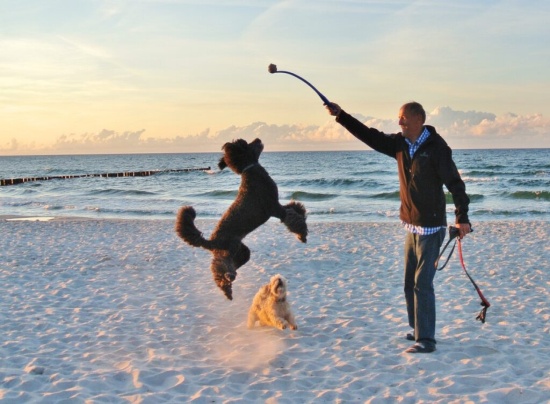 Po zabawie zawsze pozwól zwierzęciu na odpoczynek, podaj mu wodę do picia aby mógł zaspokoić swoje pragnienie.
Udanej zabawy!
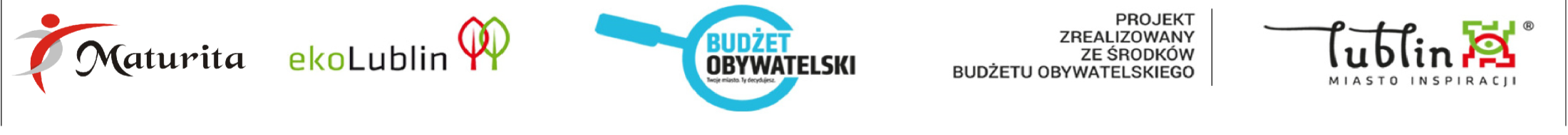